ENCARGADOS DE LA SEMANA
CALENDARIO
LISTA
TIEMPO
MATERIAL
LUCES
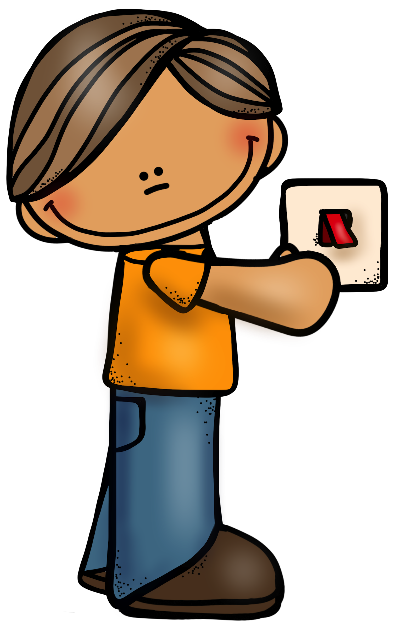 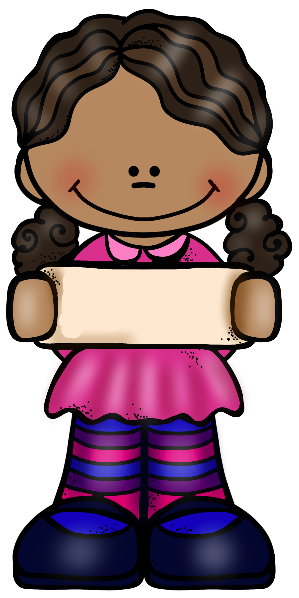 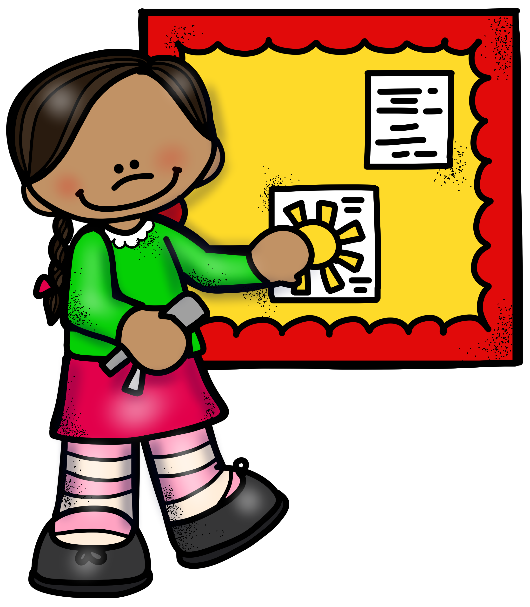 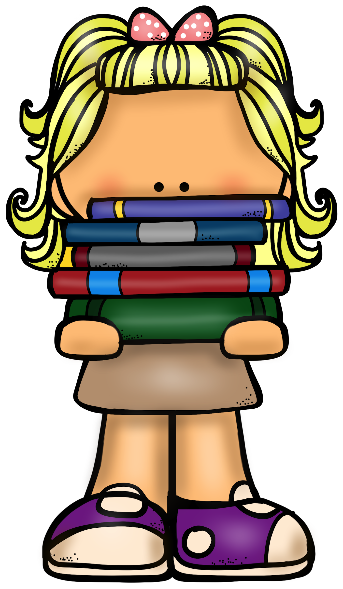 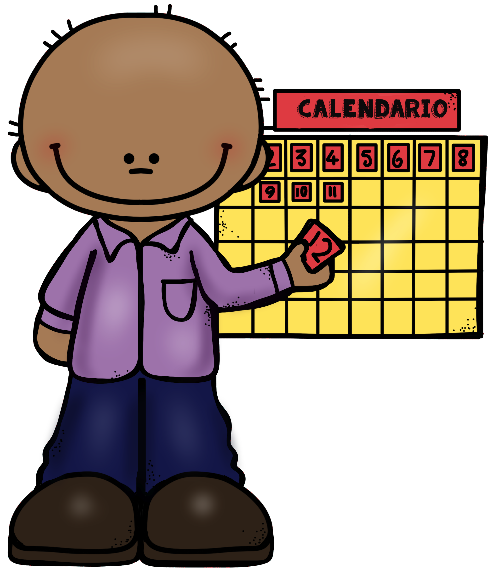 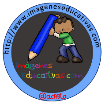 PASAR LISTA
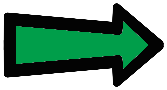 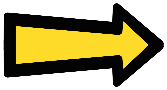 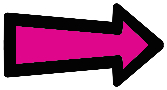 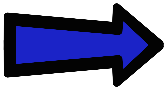 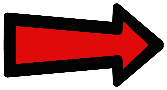 http://www.imageneseducativas.com